UPN “VETERAN” YOGYAKARTA
E-Commerce
Chapter 4
Hari Prapcoyo,S.Kom., M.ICT

Sistem Informasi
Building an E-commerce presence : websites, mobile sites, and apps
Learning objective:
Developing and building e-commerce presence
Choosing web server and e-commerce merchant server software
Choosing the most appropriate hardware for an e-commerce
Additional tool that can improve website performance
Important considerations involved in developing a mobile website and building mobile applications
Imagine your e-commerce presence
What’s the idea? (the visioning process)
Where’s the money: business and revenue model.
Who and where is the target audience?
Characterize the marketplace
Where’s the content coming from?
Know yourself : conduct a SWOT analysis
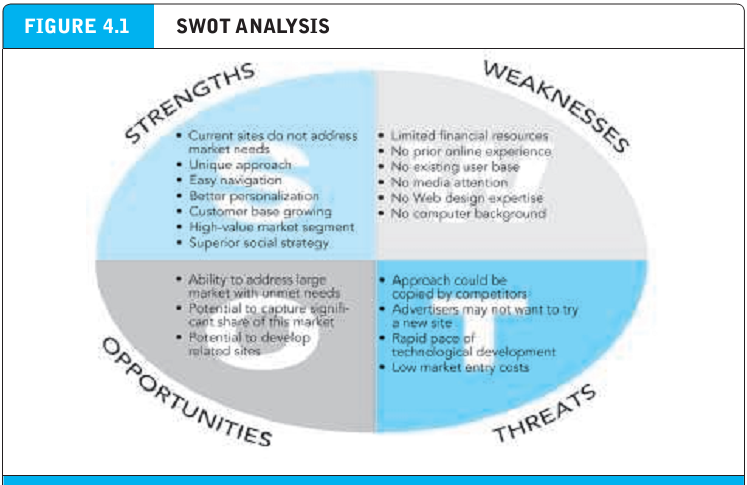 .
E-commerce presence map
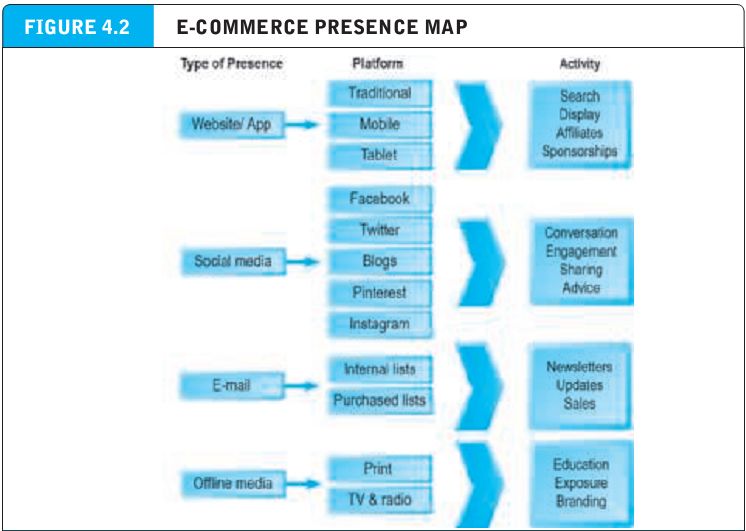 .
Develop a timeline: milestones
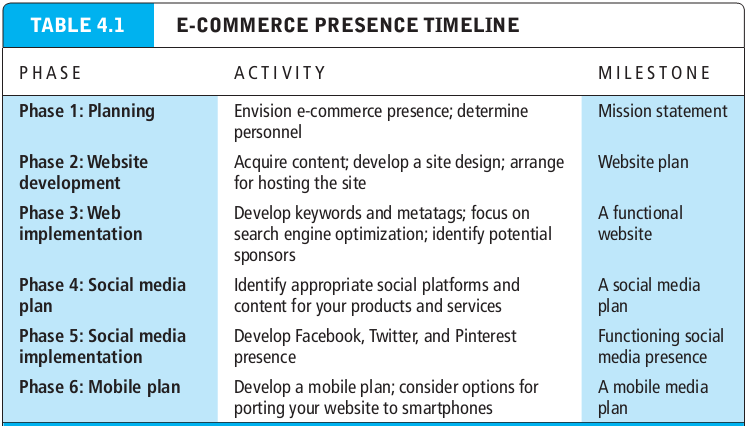 .
Develop a timeline: milestones
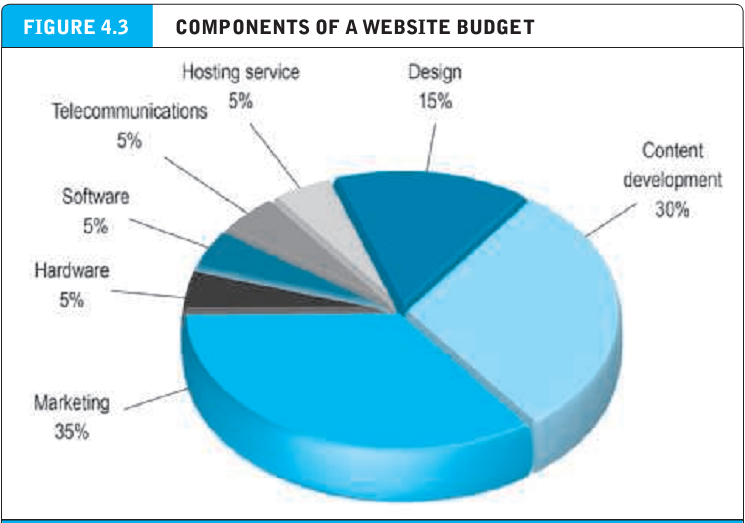 .
Building an e-commerce presence : a systematic approach
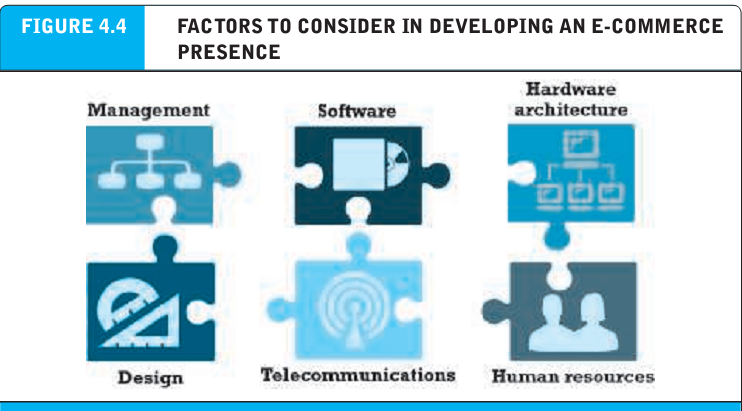 .
Planning : the systems development life cycle
Systems development life cycle (SDLC) a methodology for understanding the business objectives of any system and designing an appropriate solution.
System development life cycle :
System analysis / planning
System design
Building the system
Testing
Implementation
System analysis
Business objectives : capabilities you want your site to have.
System functionalities : type of information systems capabilities you will need to achieve your business objectives.
Information requirements : the information elements that the system must produce in order to achieve the business objectives.
System analysis
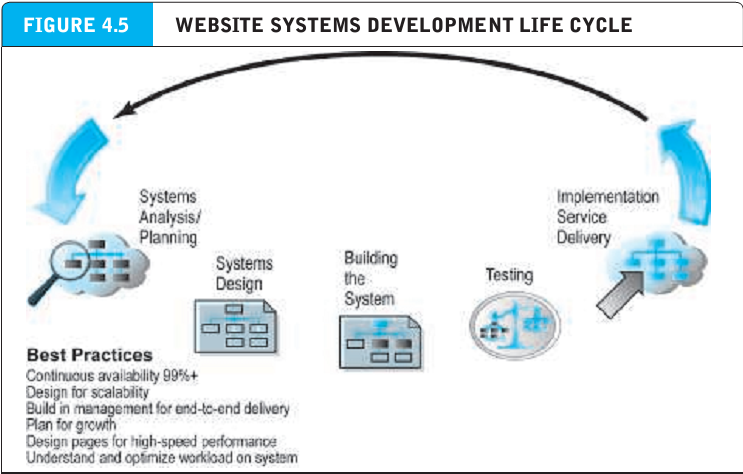 Business objectives : capabilities you want your site to have.
System functionalities : type of information systems capabilities you will need to achieve your business objectives.
Information requirements : the information elements that the system must produce in order to achieve the business objectives.
System design : hardware & software platforms
System design specification : description of the main components in a system and their relationships to one another.
Logical design : describes the flow of information at your e-commerce site, the processing functions that must be performed, the databases that will be used, the security and emergency backup procedures that will be used in the system.
Physical design : translates the logical design into physical components.
Building the system : in house versus outsourcing
Outsourcing : hiring an outside vendor to provide the services you cannot perform with in house personnel.
Host your own versus outsourcing
Co-location : when a firm purchases or leases a web server (and has total control over its operation) but locates the server in a vendor’s physical facility. The vendor maintains the facility, communications lines and the machinery
Testing the system
Unit testing : involves testing the site’s program modules one at a time
System testing : involves testing the site as a whole, in a way the typical user will use the site.
Acceptance testing : verifies that the business objectives of the system as originally conceived are in fact working
A/B testing (split testing) involves showing two versions of a web page or website to different users to see which one performs better.
Multivariate testing : involves identifying specific elements, creating versions for each element, and then creating a unique combination of each element and version to test.
Implementation and maintenance
Benchmarking : a process in which the site is compared with those of competitors in terms of response speed, quality of layout and design.
Factors in optimizing website performance
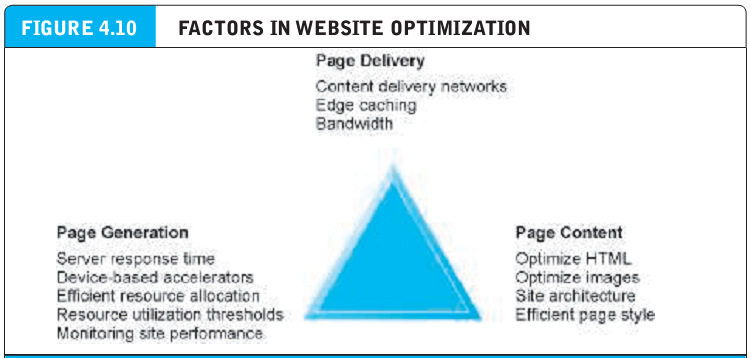 Choosing software
System architecture : the arrangement of software, machinery, and tasks in an information system needed to achieve a specific functionality.
Two tier architecture : e-commerce system architecture in which a web server responds to requests for web server provides backend data storage.
Multi-tier architecture : e-commerce system architecture in which the web server is linked to a middle-tier layer that typically includes a series of application servers that perform specific tasks as well as a backend layer of existing corporate systems.
Choosing software
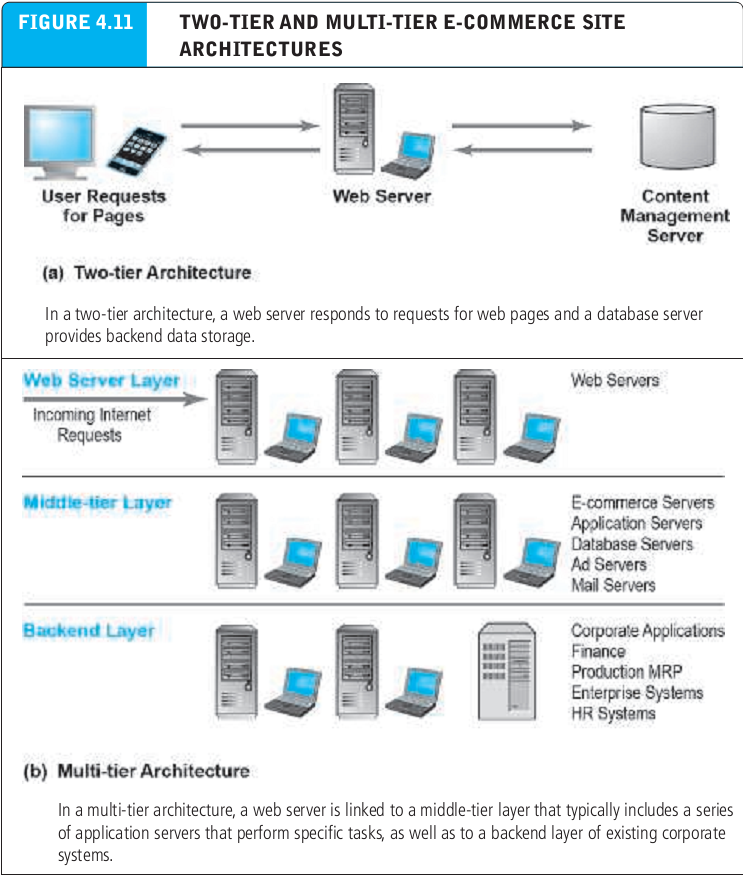 System architecture : the arrangement of software, machinery, and tasks in an information system needed to achieve a specific functionality.
Two tier architecture : e-commerce system architecture in which a web server responds to requests for web server provides backend data storage.
Web server software
Site management tools : verify that links on pages are still valid and also identify orphan files.
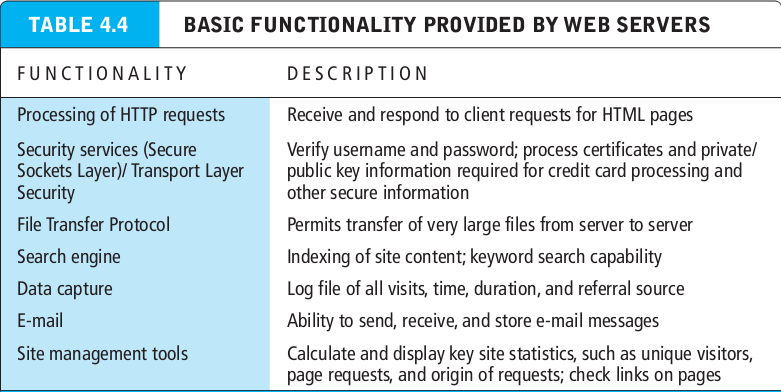 Web server software
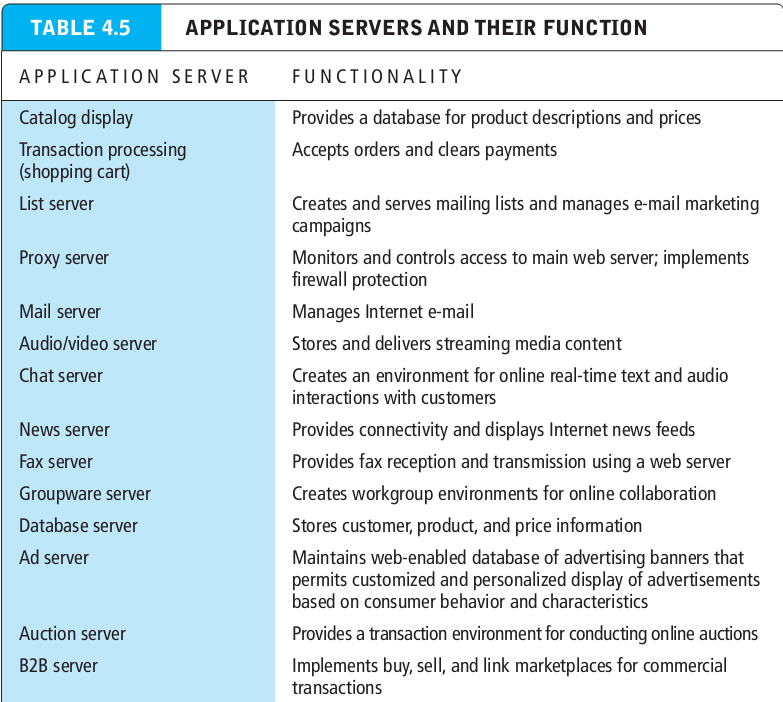 E-commerce merchant server software functionality
E-commerce merchant server software : software that provides the basic functionality needed for online sales, including an online catalog, order taking via online shopping cart, and online credit card processing. 
Online catalog : list of product available on a website
Shopping cart : allows shoppers to set aside desired purchases in preparation for checkout, review what they have selected, edit their selections as necessary, and then actually make the purchase by clicking a button.
Choosing hardware
Hardware platform : refers to all the underlying computing equipment that the system uses to achieve its e-commerce functionality.
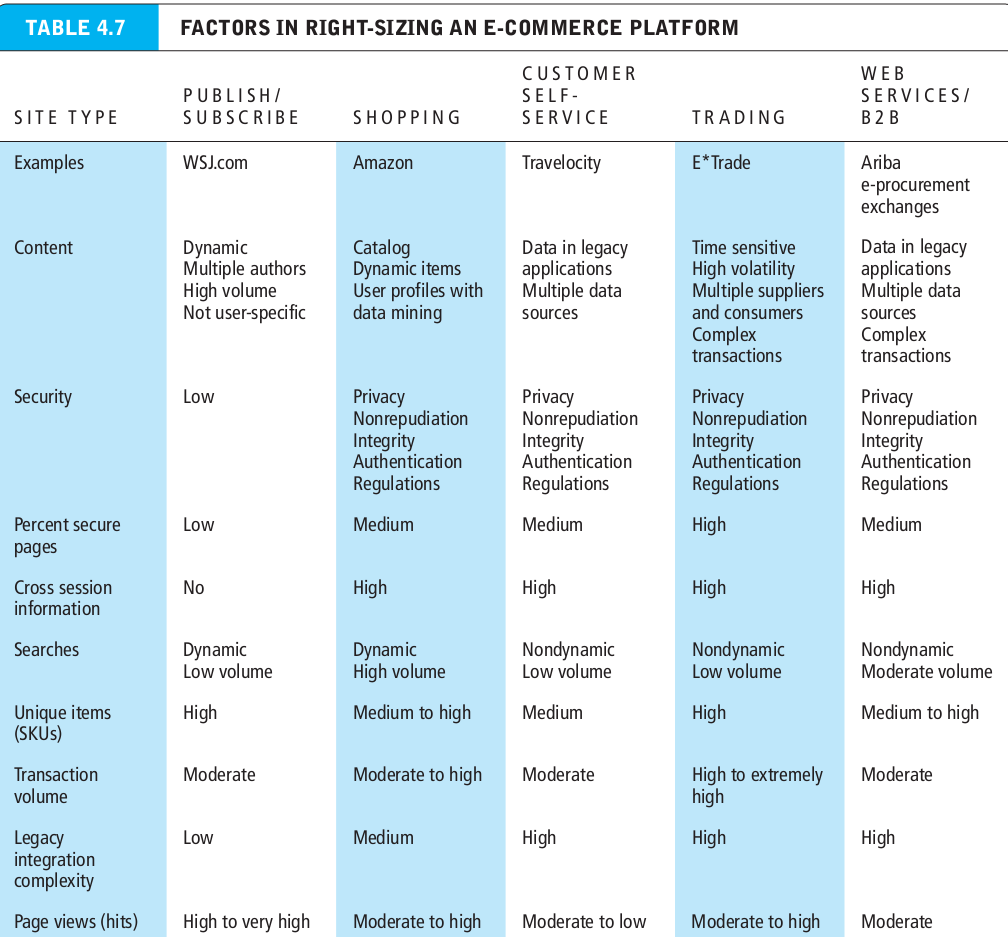 Choosing hardware
Hardware platform : refers to all the underlying computing equipment that the system uses to achieve its e-commerce functionality.
Right-sizing your hardware platform: the supply side
Scalability : the ability of a site to increase in size as demand warrants
Vertical scalling : increasing the processing power of individual components.
Horizontal scalling : employing multiple computers to share the workload.
Right-sizing your hardware platform: the supply side
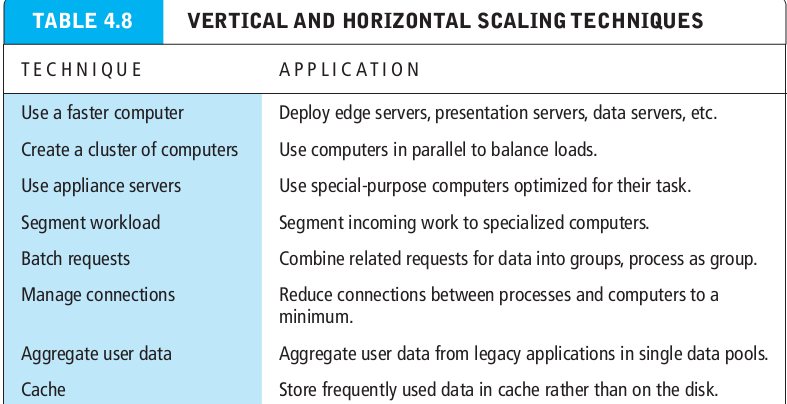 Scalability : the ability of a site to increase in size as demand warrants
Vertical scalling : increasing the processing power of individual components.
Horizontal scalling : employing multiple computers to share the workload.
Other e-commerce site tools
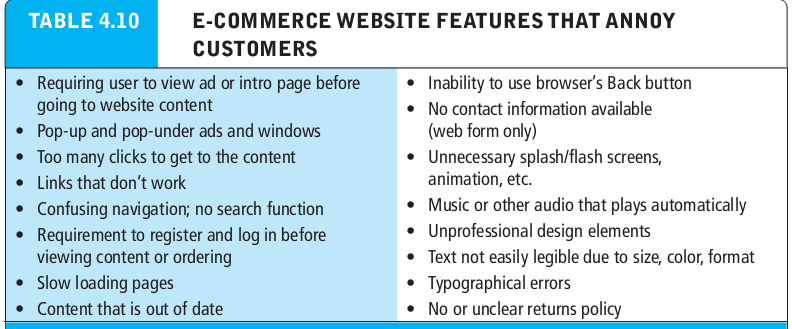 Scalability : the ability of a site to increase in size as demand warrants
Vertical scalling : increasing the processing power of individual components.
Horizontal scalling : employing multiple computers to share the workload.
Other e-commerce site tools
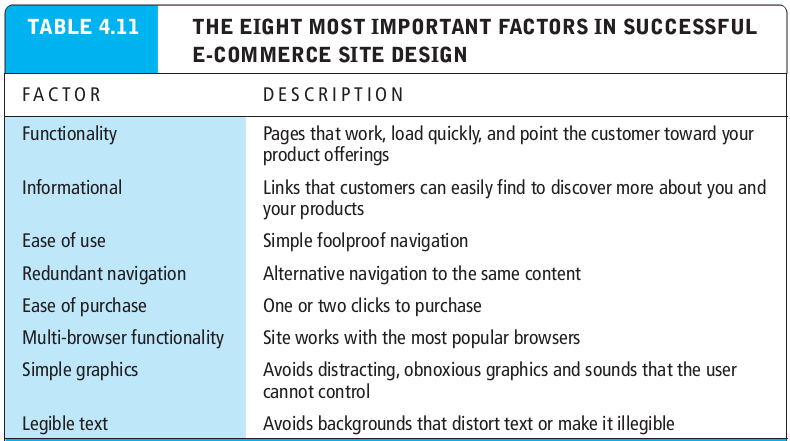 Scalability : the ability of a site to increase in size as demand warrants
Vertical scalling : increasing the processing power of individual components.
Horizontal scalling : employing multiple computers to share the workload.
Developing a mobile website and building mobile applications
Mobile website : version of a regular desktop website that is scaled down in content and navigation.
Mobile web app : application the mobile web browser built into a smartphone or tablet computer.
Native app : application designed specifically to operate using the mobile device’s hardware and operating system.
Hybrid app : has many of the features of both a native app and a mobile web app.
Developing a mobile website and building mobile applications
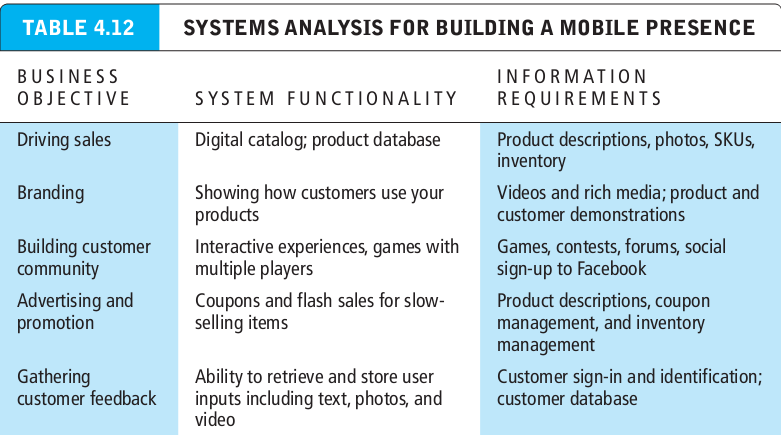 Mobile website : version of a regular desktop website that is scaled down in content and navigation.
Mobile web app : application the mobile web browser built into a smartphone or tablet computer.
Native app : application designed specifically to operate using the mobile device’s hardware and operating system.
Hybrid app : has many of the features of both a native app and a mobile web app.
Developing a mobile website and building mobile applications
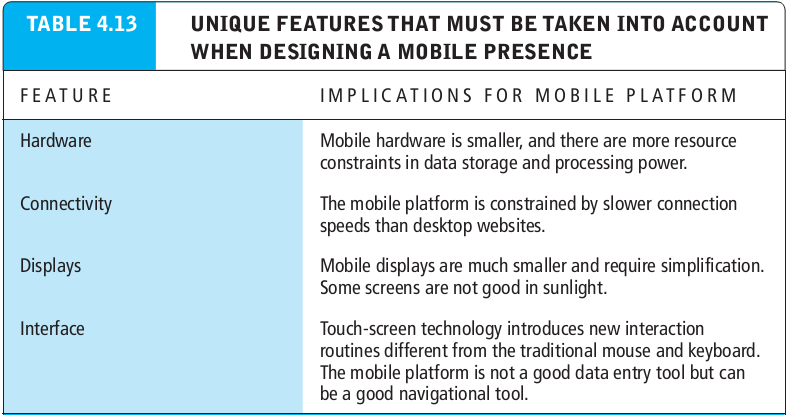 Mobile website : version of a regular desktop website that is scaled down in content and navigation.
Mobile web app : application the mobile web browser built into a smartphone or tablet computer.
Native app : application designed specifically to operate using the mobile device’s hardware and operating system.
Hybrid app : has many of the features of both a native app and a mobile web app.